Содержание формы и порядок проведениятекущего контроля успеваемости обучающихсяна уроках музыки
Загацкая Т.С , методист ГБОУ ДПО ЛНР «ЛИРО»
Роль оценивания при безотметочном обучении
«Отметки-это костыли хромой педагогики или же жезл, олицетворяющий власть педагога. И входить в класс на костылях, класть на виду у детей жезл, и так приступать к обучению, кажется педагогической аномалией».
Ш. А. Амонашвили
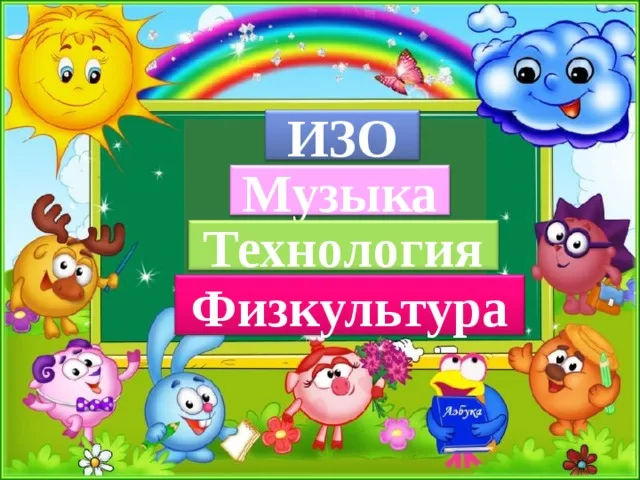 «Туп или даровит?» - как оценивали в дореволюционной России?
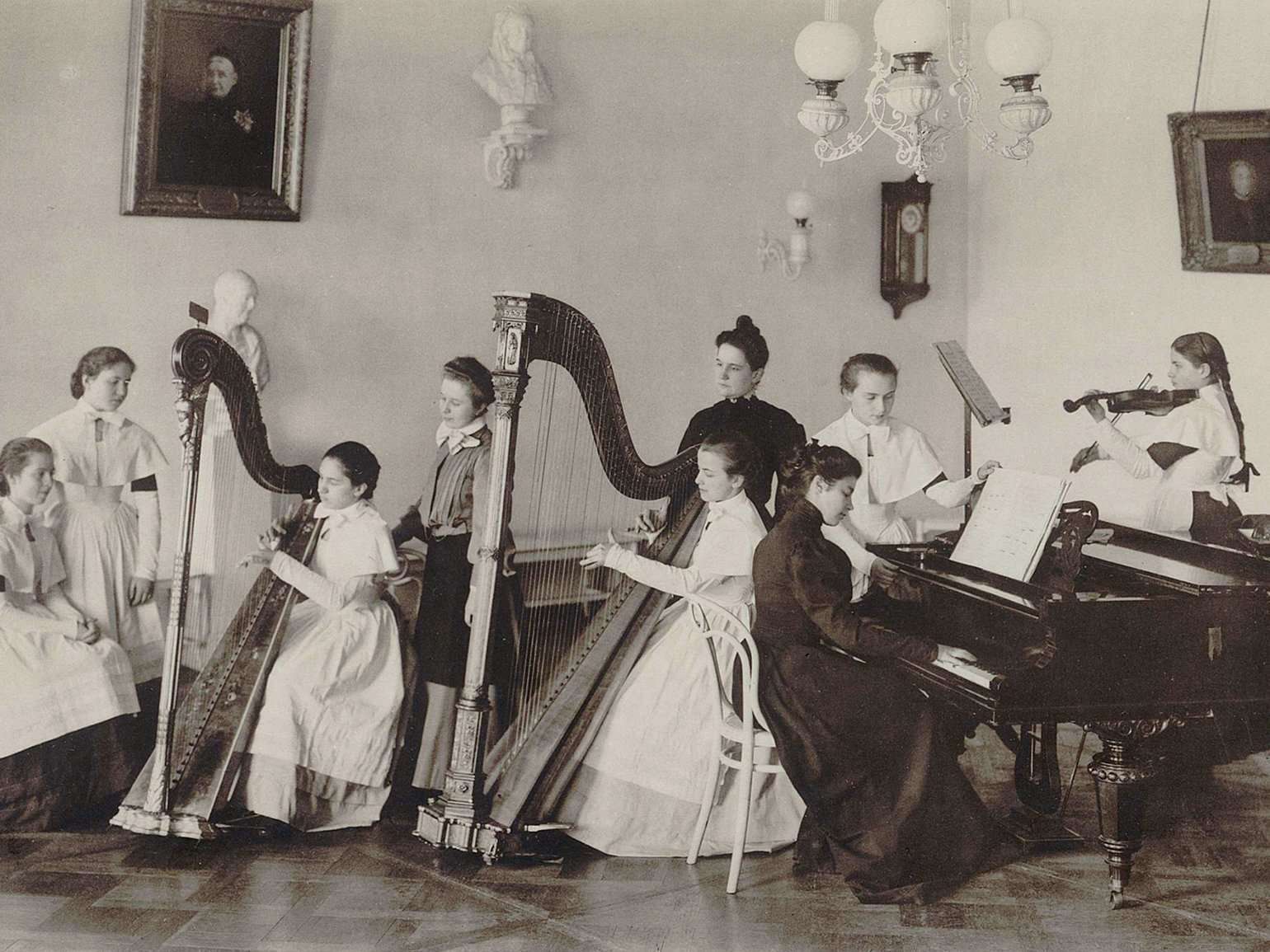 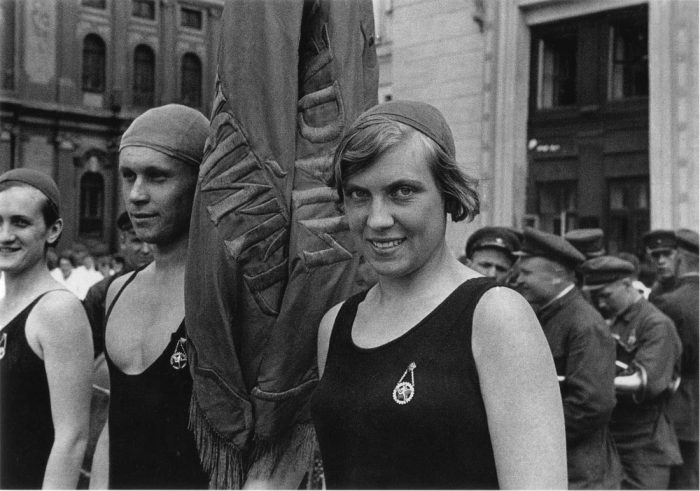 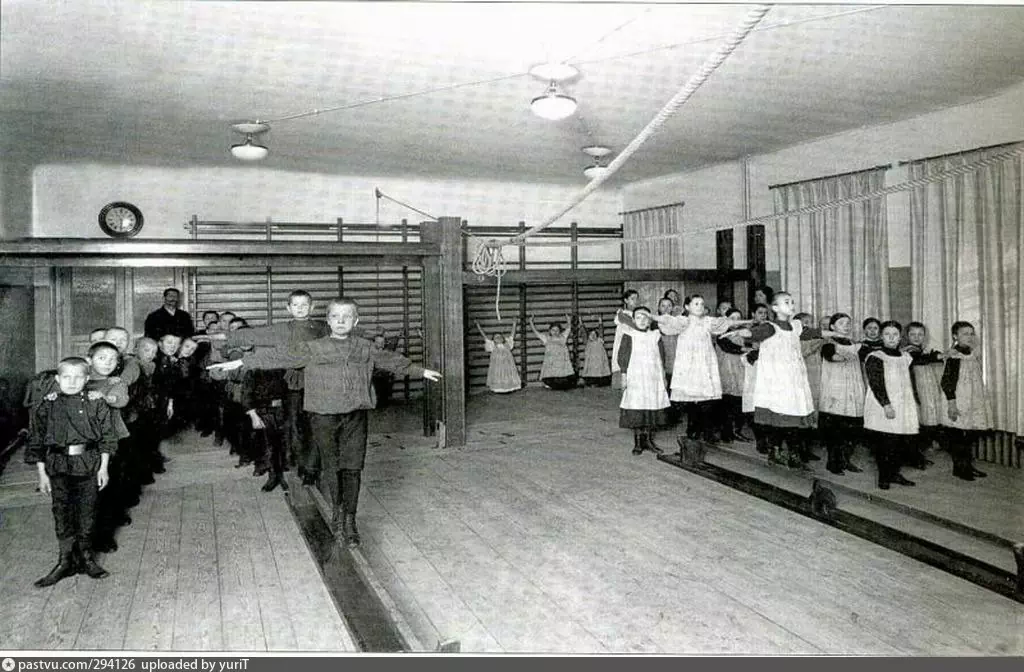 Основные документы, в которых прописаны требования к обучению музыке:
-федеральные государственные образовательные стандарты;
-федеральные образовательные программы;
-федеральные рабочие программы по учебному предмету «Музыка.

Приложение  к ООП НОО по обновленным ФГОС и ФОП, 
ФГОС 2 поколения и ФОП. 
Особенности оценки предметных результатов по отдельным учебным предметам начального общего образования (Музыка стр. 61).
Основные виды деятельности на уроке музыка:

Слушание музыки. 
Освоение и систематизация знаний.
Вокально-хоровая работа.
Творческая деятельность.
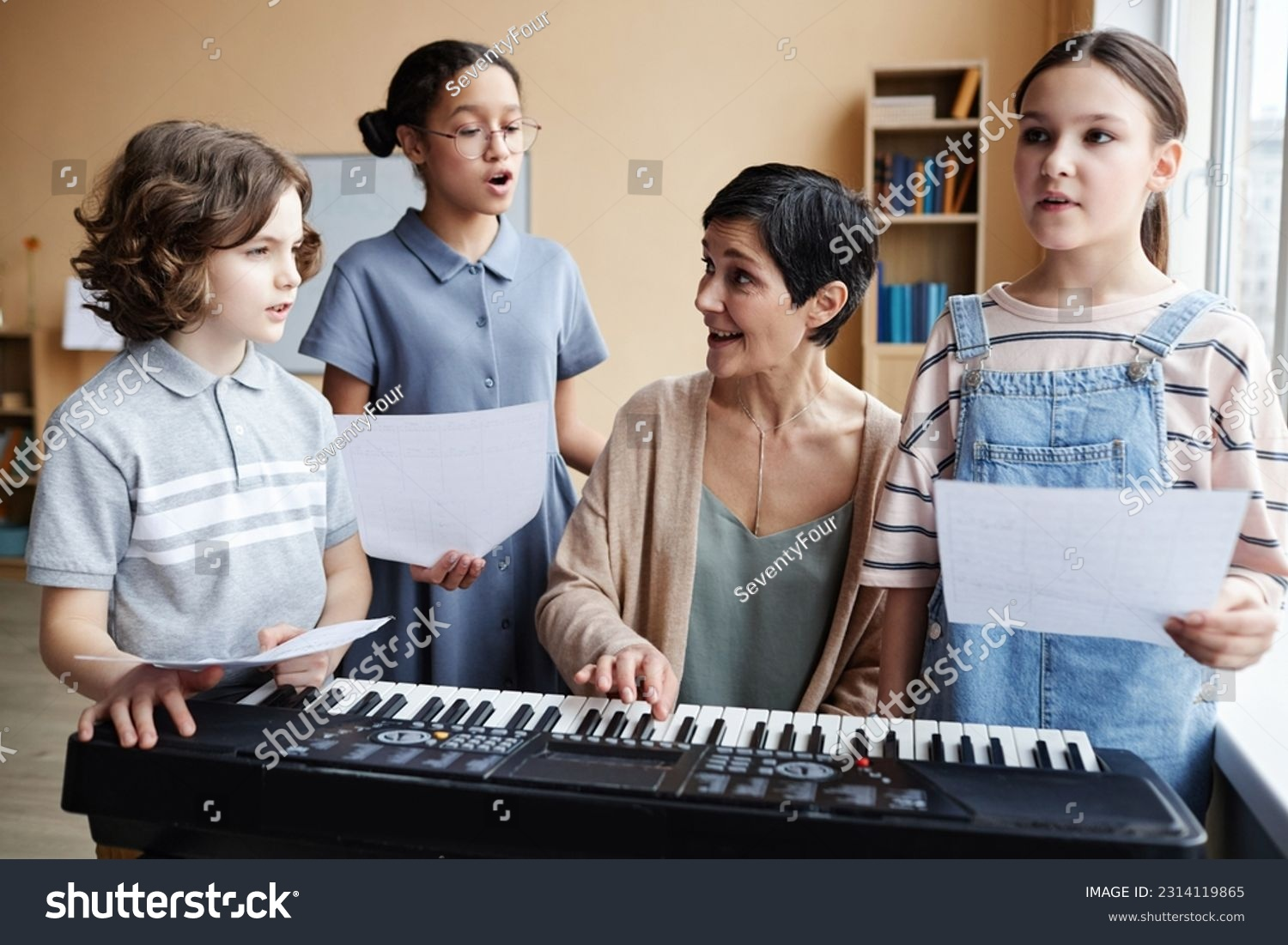 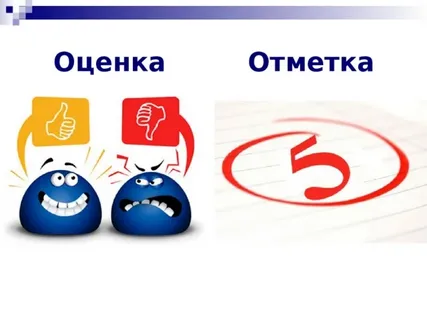 Критерии оценок знаний учащихся по предмету «Музыка»
Слушание музыки

На уроках проверяется и оценивается умение учащихся слушать музыкальные
произведения, давать словесную характеристику их содержанию и средствам
музыкальной выразительности, умение сравнивать, обобщать; знание музыкальной
литературы.
Учитывается: степень раскрытия эмоционального содержания музыкального
произведения через средства музыкальной выразительности;  самостоятельность в
разборе музыкального произведения;  умение учащегося сравнивать произведения и
делать самостоятельные обобщения на основе полученных знаний.
Критерии оценки
Отметка «5» Дан правильный и полный ответ, включающий характеристику содержания музыкального произведения, средств музыкальной
выразительности, ответ самостоятельный.
Требования к ведению тетради
В тетрадь записываются: 
1.Темы уроков. 2. Имена композиторов, даты их жизни, иногда
краткая информация об их творчестве и созданных произведениях. 3. Названия звучащих
на уроках произведений и краткая информация об их создании.4. Названия и авторы
разучиваемых песен. 5. Сложно запоминающиеся тексты песен. 6. Музыкальные
впечатления. 7. Сообщения, выполняемые учащимися по желанию (по темам
отдельных уроков.) 8. В конце тетради ведется словарь музыкальных терминов, который
пополняется из год в год. 
             Тетрадь должна вестись аккуратно, может быть оформлена
иллюстрациями, рисунками, портретами композиторов (в связи с записываемыми темами
             Тетрадь, таким образом, является рукотворным индивидуальным мини-учебником, куда
ученик записывает нужную информацию, которую ему предстоит запомнить. Тетрадь
проверяется учителем один раз в четверть.
 Оценка выставляется за: 1. Ведение тетради
(эстетическое оформление), наличие всех тем, аккуратность. 2. Ведение
словаря 3. Выполненное домашнее задание.
Всегда встречаете детей с улыбкой, добрым взглядом, с хорошим настроением, умейте похвалить и правильно высказать критику, а провожайте с урока, только с отличными отметками! 
Только Вы можете научить на своих уроках ребёнка разбираться в музыке, научить петь, научить слушать и слышать музыку, пропустить ее через сердце, воспроизвести её своими руками!
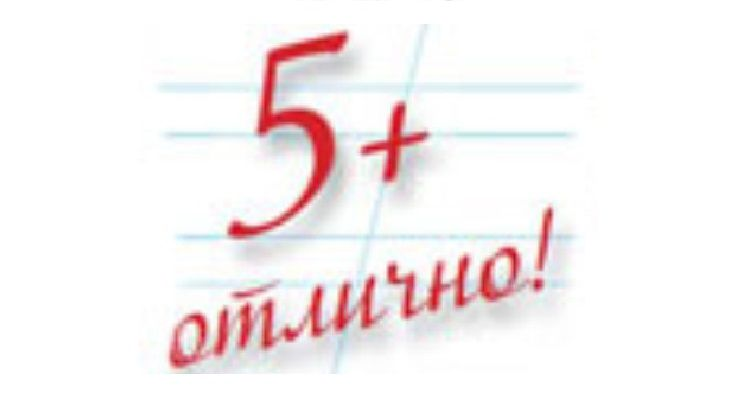